Digital Media & Communications
Storytelling
Instructor: Mr. Robbins
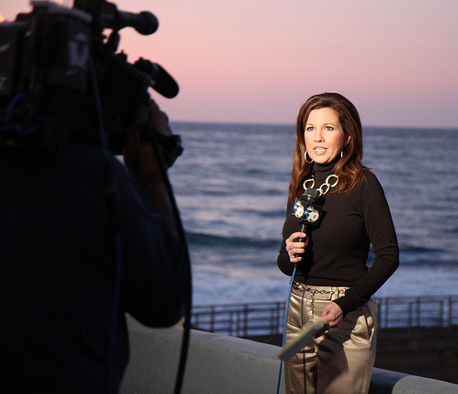 Storytelling…
FOUNDATION of ALL Mass Communication
MUST organize in logical order…
Beginning
Middle
End
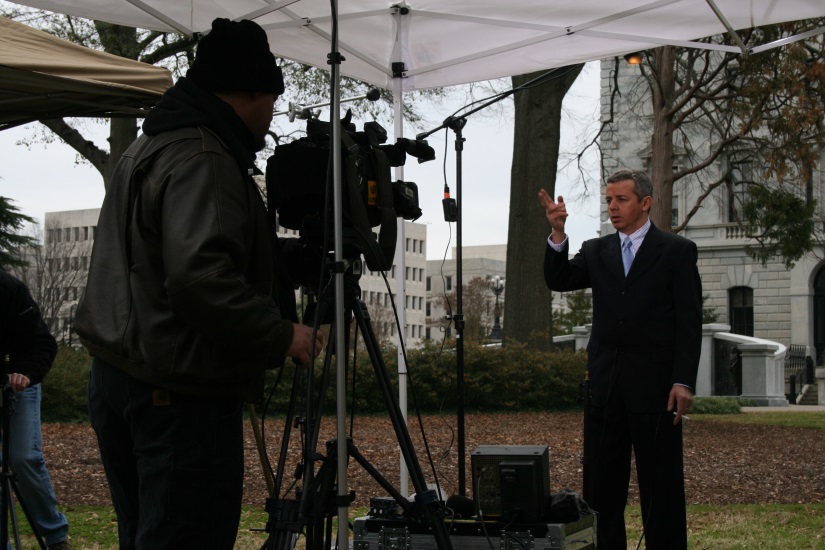 Story should answer audience questions…
Storytelling from English Class…
Beginning
Middle
End
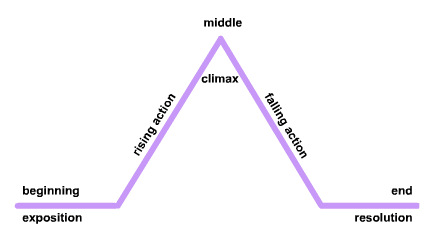 Who?
What?
Where?
When?
Why?
How?
Beginning
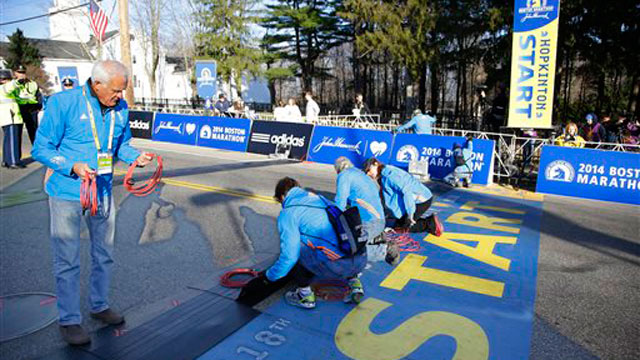 Set the scene (Where are they?)
Broad overview of the topic (Who?)
What am I looking at?
What are they doing?
Middle
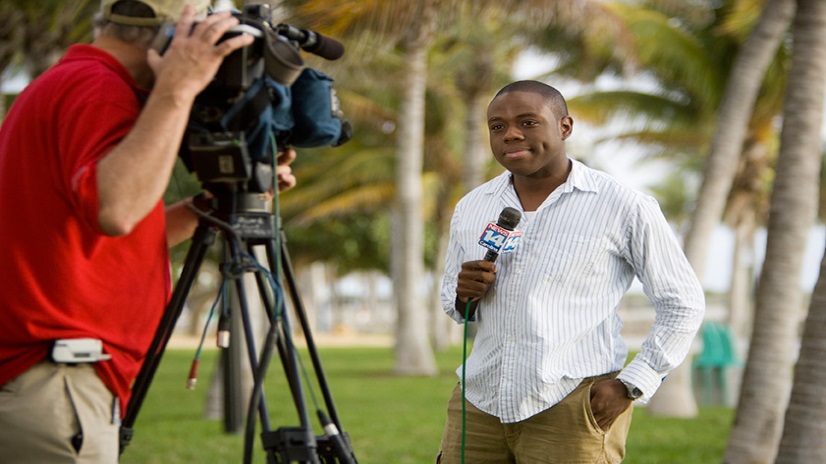 Why should I care?
Interview with an interesting view / opinion (Witness, Expert, etc.)
When is something happening?
How does it work?
End
When is this happening?
Recap important details
Make a point
Leave the audience wanting more
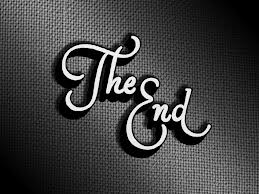 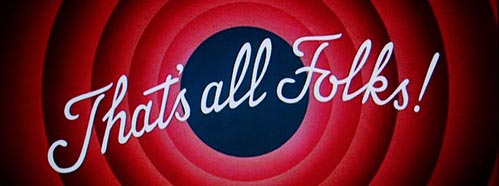 Audience
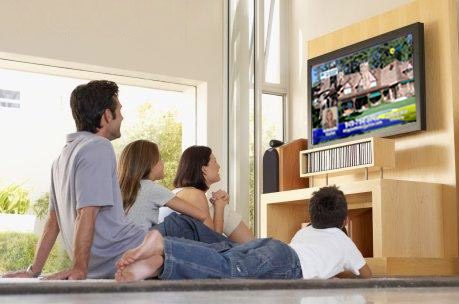 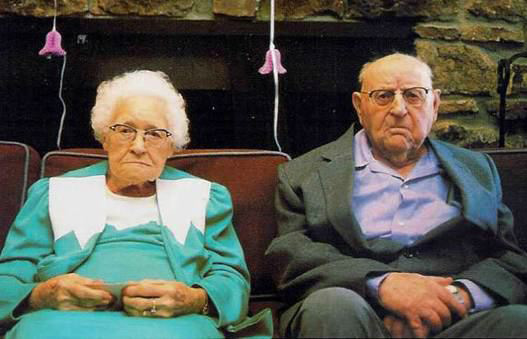 Who is watching / listening to me?
Word Choice, Pacing, Technical Expertise
Be concise, no time to waste!
Take Away. What will they remember?
Examples
World Cup will use goal line technologyhttp://www.cnn.com/video/data/2.0/video/sports/2014/06/10/pkg-davies-world-cup-goal-line-tech.cnn.html
10-Year-Old Earns High School Diplomahttp://abcnews.go.com/GMA/video/10-year-old-earns-high-school-diploma-24079279
College Football's First Female Defensive Backhttp://abcnews.go.com/GMA/video/college-footballs-female-defensive-back-24068556
Hurricane Live Reporthttp://youtu.be/T2b52iijuyQ
Activity / Ticket to Leave
Use Worksheet to brainstorm / plan a story about Watertown High School
Left Column: “Details” of the story divided by Beginning, Middle, End
Right Column: List of Video or Camera Shot ideas needed to tell your story
Ticket to Leave: You and your partner “pitch” me your story
Activity / Ticket to Leave
Considered your Audience: Its someone who wants to learn about Watertown High School
Potential Topics: History, Clubs, Schedule, Students, Athletics, Mascot, Traditions, Teachers, Building Architecture, & more…
BE CREATIVE!!!
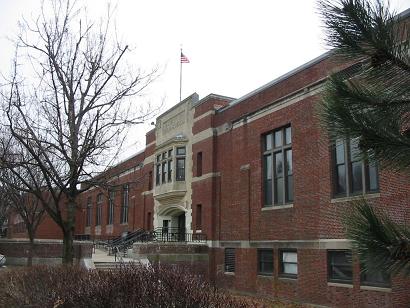